OOLABCustom Orthotics
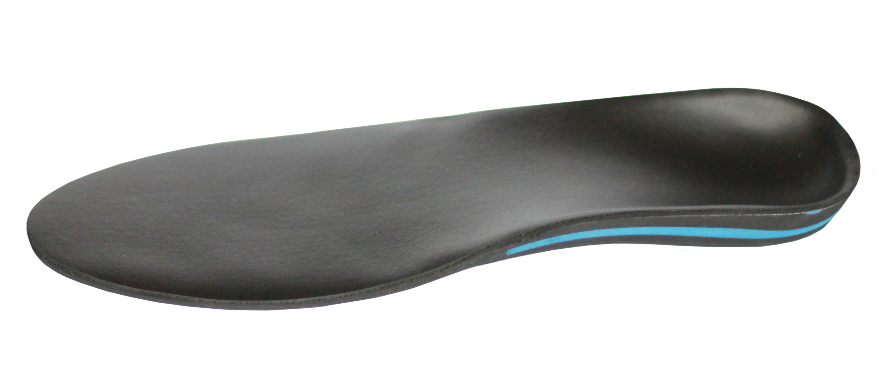 Top Cover Materials
Black/Blue ETC
Vinyl Only, 1/16th & 1/8th
Ultrahyde Only, 1/16th & 1/8th
1/8th Black Microcell, Pink/Purple & Blue/Green
1/16th Black Ultrasuede
Diabetic (Poron with Plastazote) (Premium)
1/8th Neoprene
X-Static (Premium)
Brown Sandal Suede (Naot Suede)
Tan Sandal Suede
Perforated 1/16th Leather (Premium)
1/8th Spenco Black (Premium)
*All top covers have Full-length, Sulcus or ¾ length as an option
Vinyl
Highly durable vinyl laminated to underlying soft cushion material*

Available in 1/16” and 1/8” thickness as well as Vinyl Only (no poron cushioning)

Key Features:
Non absorbent
Highly durable
Easy to clean
Minimal Friction

Suitable for: Dress Shoes, Casual Walkers, Casual Shoes
* Vinyl topcovers can be requested to have black nyplex instead of blue poron for cushioning
Ultrahyde
Soft covering, laminated to 1/16” or 1/8” cushioning* underlay

Also available without cushioned underlay (Ultrahyde Only)

Popular choice of material as it is easy to clean, durable and will not absorb moisture
* Ultrahyde topcovers can be requested to have black nyplex instead of blue poron for cushioning
1/8th ETC
Uniform cloth type covering which provides anti-friction and reduces shearing forces while providing moisture wicking capabilities

Key Features:
Does not absorb moisture
Tear resistant
Non-slip

Available in 1/8” thickness -- Blue or Black

Good choice for: Walking, Running & Athletics
*Blue/Black ETC is the DEFAULT top cover if not specified on the Rx – and will be selected based on shoe choice or gender
Microcell
Choice of:
Black 
Green/Blue 
Purple/Pink
Closed cell EVA product

Available in 1/8” thickness only

Good option for deep heel cups

Key Features:
Shock absorbing uniform material
Easy to clean
Non-absorbent covering
Lightweight
1/16th Black Suede (Ultrasuede)
1/16" thickness

Suede feel to top surface with black foam,  quick recovery foam underlay

Black colour

Suitable for: footwear in which there are limitations in space (i.e.: Dress Shoes)
Diabetic/Arthtritic (premium)
Available thickness of 1/8” Plastazote + 1/16” Poron

Key Features:
Shock absorbing uniform material
Easy to clean
Non-absorbant

Evenly dissipate shear forces acting on plantar surface of foot (reduces and eliminates friction)
1/8th Neoprene
1/8" thickness

Black colour

Key Features:
Shock absorbing
Cushioning material surface
X-Static (PREMIUM)
1/8th in thickness

Made with pure silver, which means there are no chemicals or fear of toxicity to the consumer

Key Features:
Durable
Eliminates Odor
Regulates temperature
Spenco  (Premium)
Only offered as a 1/8th thickness option

Closed cell nitrogen injected material absorbs shock and provides maximum comfort

Ideal for individuals wanting durability combined with heel-to-toe cushioning and comfort

Key Features
4-way stretch fabric helps reduce friction and heat
Helps prevent blisters from forming
Perforated Leather (premium)
Perforated material to allow for moisture control

Ideal for individuals with sweaty feet

Great option for individuals who may be allergic to synthetic materials 

Key Features:
Long lasting
Thin
Tear resistant
Minimal Friction
1mm Black Puff
Along with our standard underlay option, 1mm Black Puff may be selected as a top cover

Minimal cushioning

Good option for limitations in space
Sandal Topcovers
CHOICE OF:

Brown Suede (Naot Suede)

Tan Suede

Black Suede (ultrasuede)
*Choice of top cover WILL be defaulted to selected shoe unless otherwise specified

*Available in 1/16 suede or suede only option per colour
Underlay Materials
*Additional cushioning may be requested – typically 1mm or extra 1/16th as Nyplex

*Underlay can be full length or forefoot only

*If a heel hole is requested with no underlay, they will receive a circular rubber skid plate
Vinyl

1mm Black Puff

Grey Suede

Durasole
SHELL MODIFICATIONS
Heel Cup Height
Lab Standards:


< 12mm


12-14mm


16-18mm
Flat

Shallow
Typically associated with dress orthotics & footwear
	
Standard
Most common

Deep
1st Ray Cutout
Used to increase plantar flexion of the first met shaft

Medial cut out of the orthosis 

Indications:
Sesamoiditis
Plantarflexed 1st ray
1st met head pain
Hallux Valgus (Bunions)
1st Met Cutout
<45° cutout of medial/distal end of shell



Indications:
Hallux Valgus (Bunions)
1st met head pain
Heel Hole
Standard 1” and 1.25” hole centrally located in heel cup – filled with poron plug

Indications:
Heel spurs
Apply extra relief
Localized Plantar Fasciitis pain
Medial/Lateral Flanges (Shell vs Soft)
A medial flange (shell) is an extension of the arch of the shell which projects upward with the apex at the area of the navicular tuberosity

 The purpose of the flange is to provide a more direct force at the medial-plantar aspect of the foot in order to offer more control

For some patients, fitting a device with a flange in their shoes can become a problem due to the added bulk of the device in which case a soft flange may be applicable (made out of topcover material)
Gait Plates
These are for adducted or abducted gait patterns in very young children as well as in adults if necessary

Gait plates limit in-toeing or out-toeing gait caused by rotational deformities of the lower limb 

Consist of both medial and lateral flanges and a deep heel cup as well as the gait plate (to induce in-toeing or out-toeing)

Two types:
In-toe Gait Plate: For out-toeing problems. The medial side extends to the sulcus, tapering to cut out the 4th and 5th mets
Out-toe Gait Plate:  For in-toeing problems. The lateral side extends to the sulcus, tapering to cut out the 1st and 2nd mets
Orthotic Additions
Metatarsal Pads & Met Bar
Met. Pad:

Tear shaped modification (poron pad) added to the top of the orthotic

Function:
Offload pressure from the met. Heads to the metatarsal shafts
Indications:
Metatarsalgia
Interdigital Neuroma & Bursitis
Default Placements-
Standard: End of shell
Distal:  Moved 6mm distally
Metatarsal Accom. Pads
Standard 1/8th Nyplex pad extending across the 1st met head to the 5th met head distally to sulcus

Function:
Provide additional cushioning & redistribution of pressure across the met heads

Indications:
Decreased fat pad
Metatarsalgia
Neuroma Padding
Dome shaped pad placed in the metatarsal interspace between the metatarsal heads

Typically begins at the proximal third of the metatarsal shafts and ends at the met heads

Usually placed between the 2nd-3rd / 3rd-4th interdigital space
Morton’s Extension
Material (Nyplex, EVA or Rigid) which is added under the first metatarsalphalangeal joint *Rigid requires a polypropylene shell

Function:
Limit first metatarsalphalangeal R.O.M

Indicated for:
Dorsiflexed 1st ray
Hallux Rigidus/Limitus
Short 1st ray
Reverse Morton’s Extension
Material (Nyplex or EVA) which is added under the 2nd – 5th metatarsal heads


Indications:
Plantarflexed 1st ray
Hallux Valgus (Bunions)
Heel Cushioning
Standard 1/16th Nyplex cushion pad

Indications:
Non-centrally located heel spur
Loss of fat pad
PF pain
Rear foot shock absorption
Heel Spur Padding
Poron “horseshoe” shaped pad applied around heel cup on top of the orthotic

Function:
Creates a depression
Lifts calcaneus off the orthotic 

Indications:
Heel spur
Arch Fill
Padding applied under the arch area of the orthotic plate

Increases rigidity of the orthosis by preventing arch collapse

Applied to the plantar side of the orthotic

Several durometers of fill:
Soft
Firm
Hard
Arch Cookies (scaphoid pad)
A pad that is plantar and medial to the longitudinal arch and gives extra support and padding to the medial arch area

Several different sizes/thickness:
i.e.: 1mm, 3mm, 5mm
Kinetic Wedge/Dancers Pad
‘U’ shaped cutout underneath the first met head

Relieves pressure off of the 1st met head and allows for greater plantarflexion of the 1st met head

Indications:
Functional Hallux Limitus
EXTRINSIC POSTINGS
Neutral
Firm EVA material added to the plantar side of the orthotic

Aids in neutral stabilization of orthotic & calcaneus
Heel lift
Firm EVA post alongside with additional White EVA

Adds a lift to one orthotic or bilaterally

Maximum height of lift recommended: 10mm (1.0cm)

Indications:
Leg Length Discrepancy (LLD)
Achilles Tendonitis
Varus & Valgus Posting
Rigid orthotics are routinely posted to accommodate the varus or valgus rearfoot and forefoot dispositions

Varus posting helps with a pronated foot or eversion of the calcaneus

Valgus posting helps with a supinated foot or inversion of the calcaneus 

Ultimate goal is to maintain a neutral gait cycle by controlling the hind foot
Medial & Lateral Wedges
Essentially a continuation of a Varus or Valgus post in which extends to the end of the shell

Helps aid/control varying degrees of pronation or supination within the hindfoot, midfoot & forefoot
Medial & Lateral Forefoot Post
Forefoot pronation or supination can be further controlled with a forefoot post

Forefoot posting is added on the plantar aspect of the shell to position the orthotic in a varus or valgus direction to effectively distribute ground-reactive forces